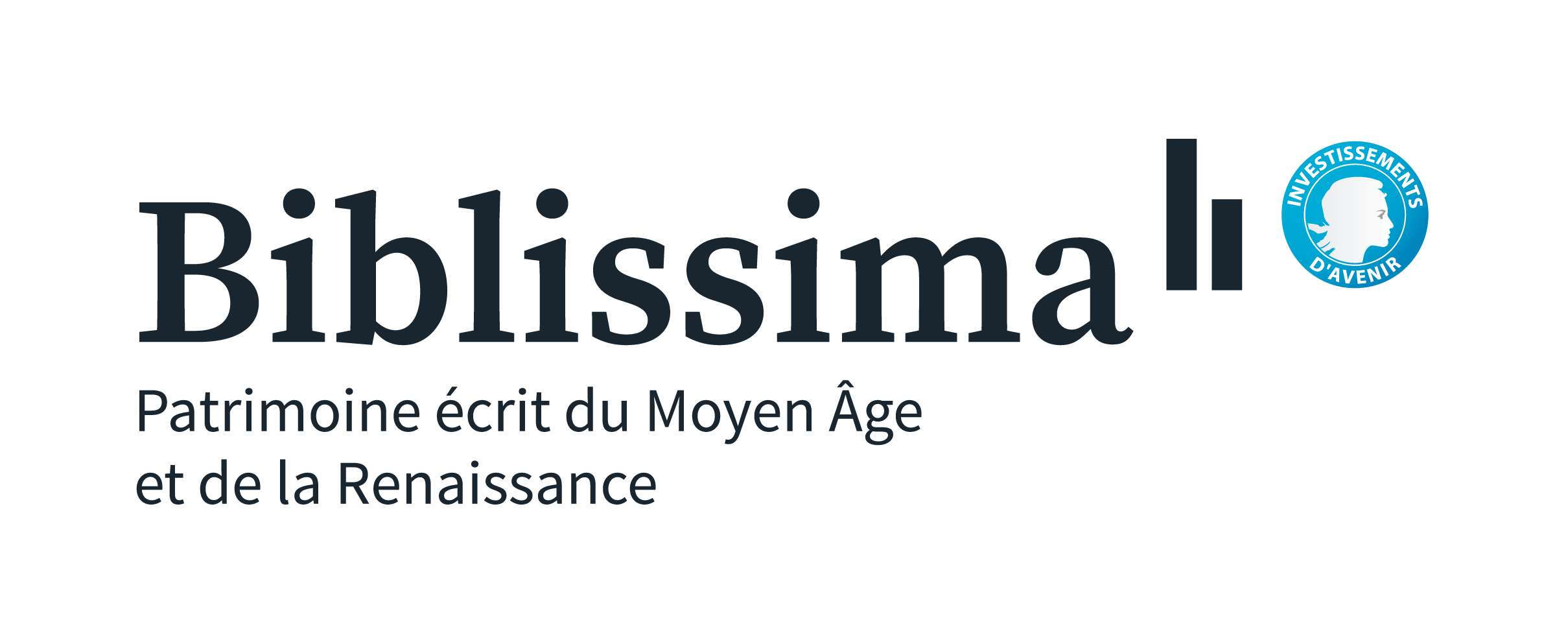 Prototype on illuminated manuscripts and future steps for metadata integration
Nürnberg 19 May 2015 - Stefanie Gehrke - Metadata Coodinator Biblissima
[Speaker Notes: I‘d like to welcome you to this presentation about …]
(Mandragore)
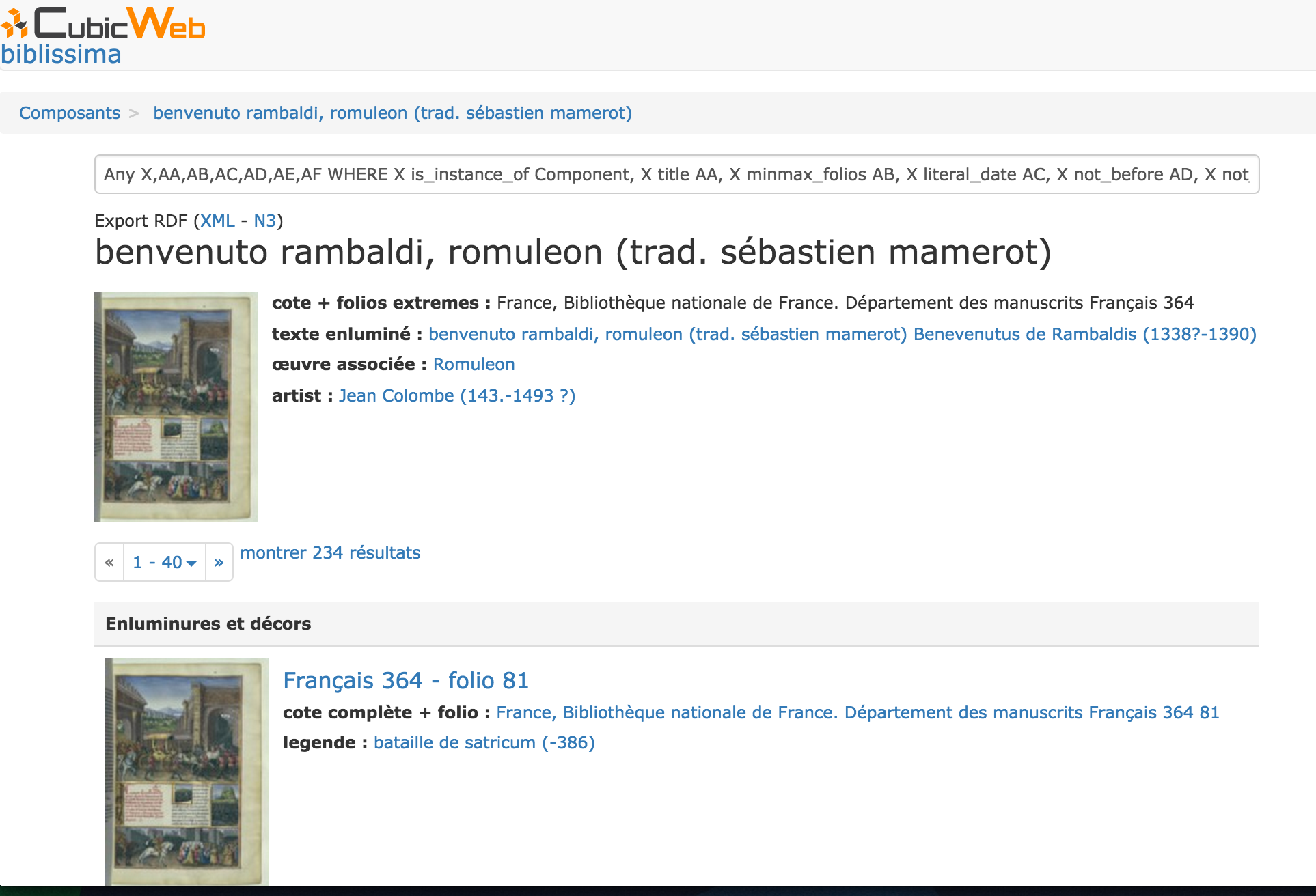 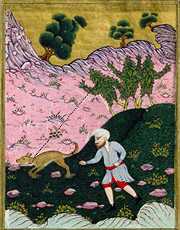 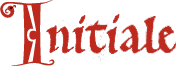 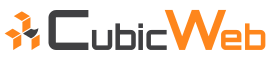 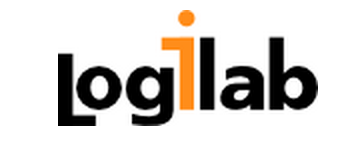 Nürnberg 19 May 2015 - Stefanie Gehrke - Metadata Coodinator Biblissima
[Speaker Notes: The biblissima prototype is about the federation of two iconographic databases into one access point]
Biblissima Consortium
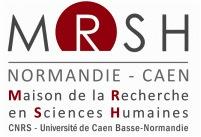 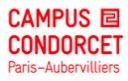 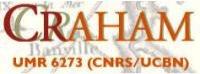 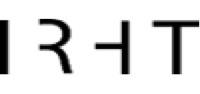 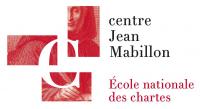 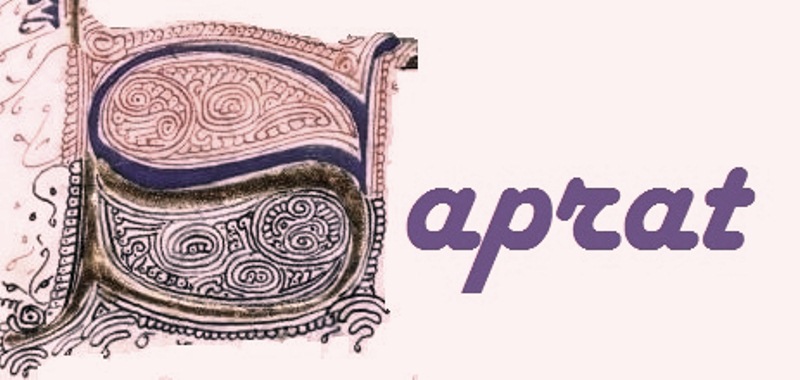 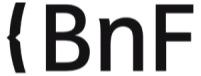 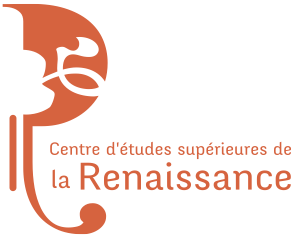 70% Data Creation

30% Portal
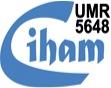 [Speaker Notes: First let me introduce the Biblissima consortium: … 9 partners, …]
Biblissima Portal
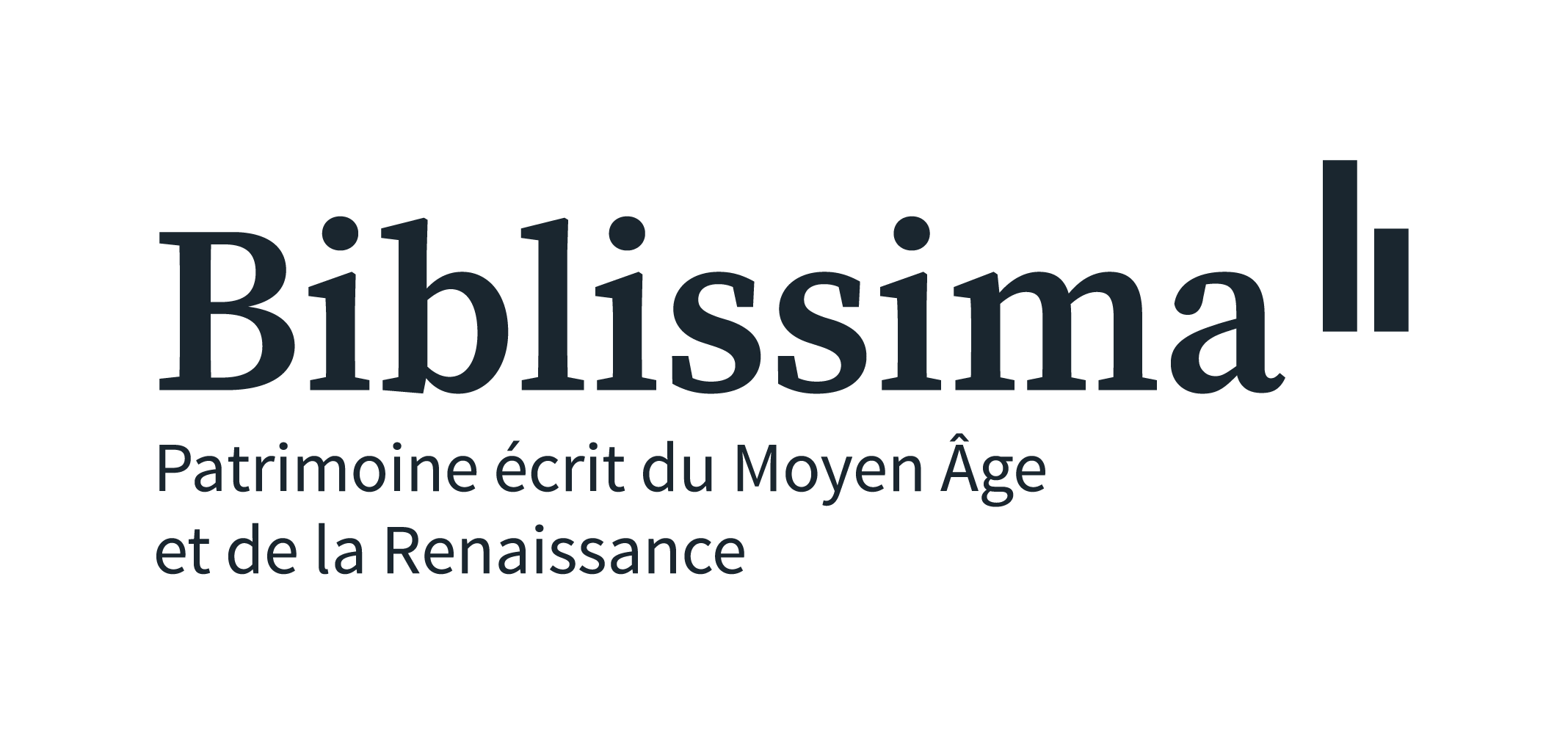 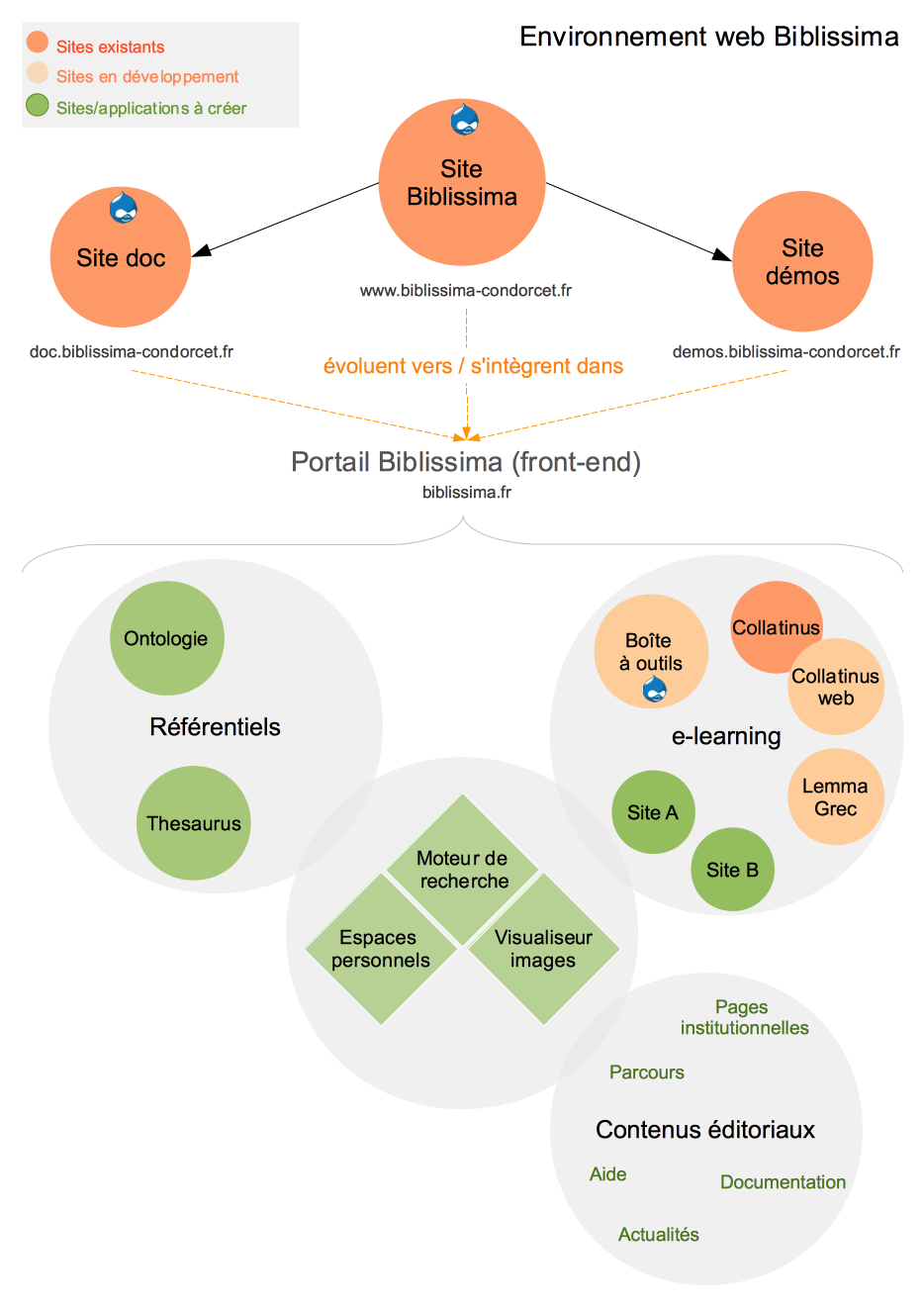 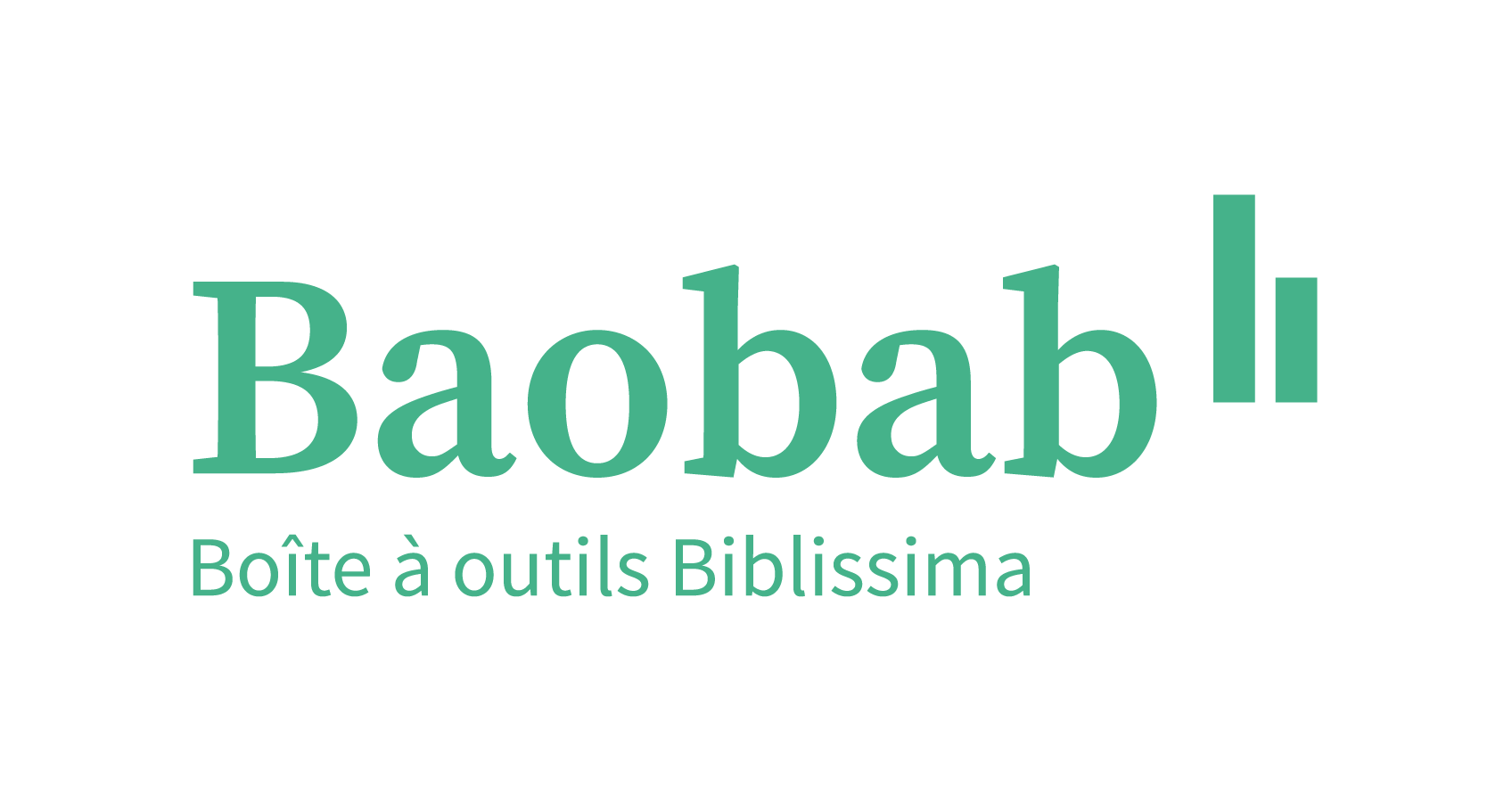 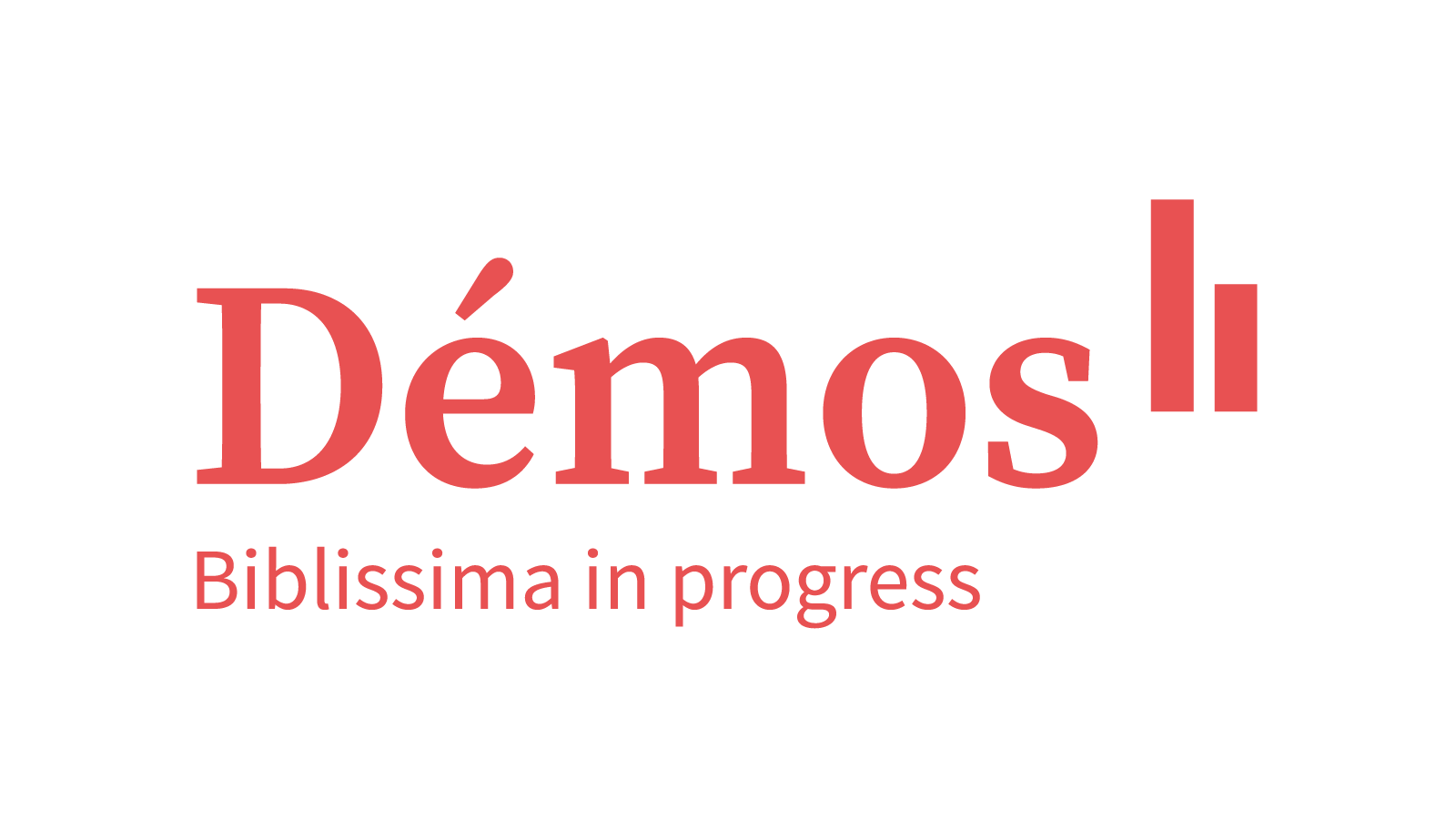 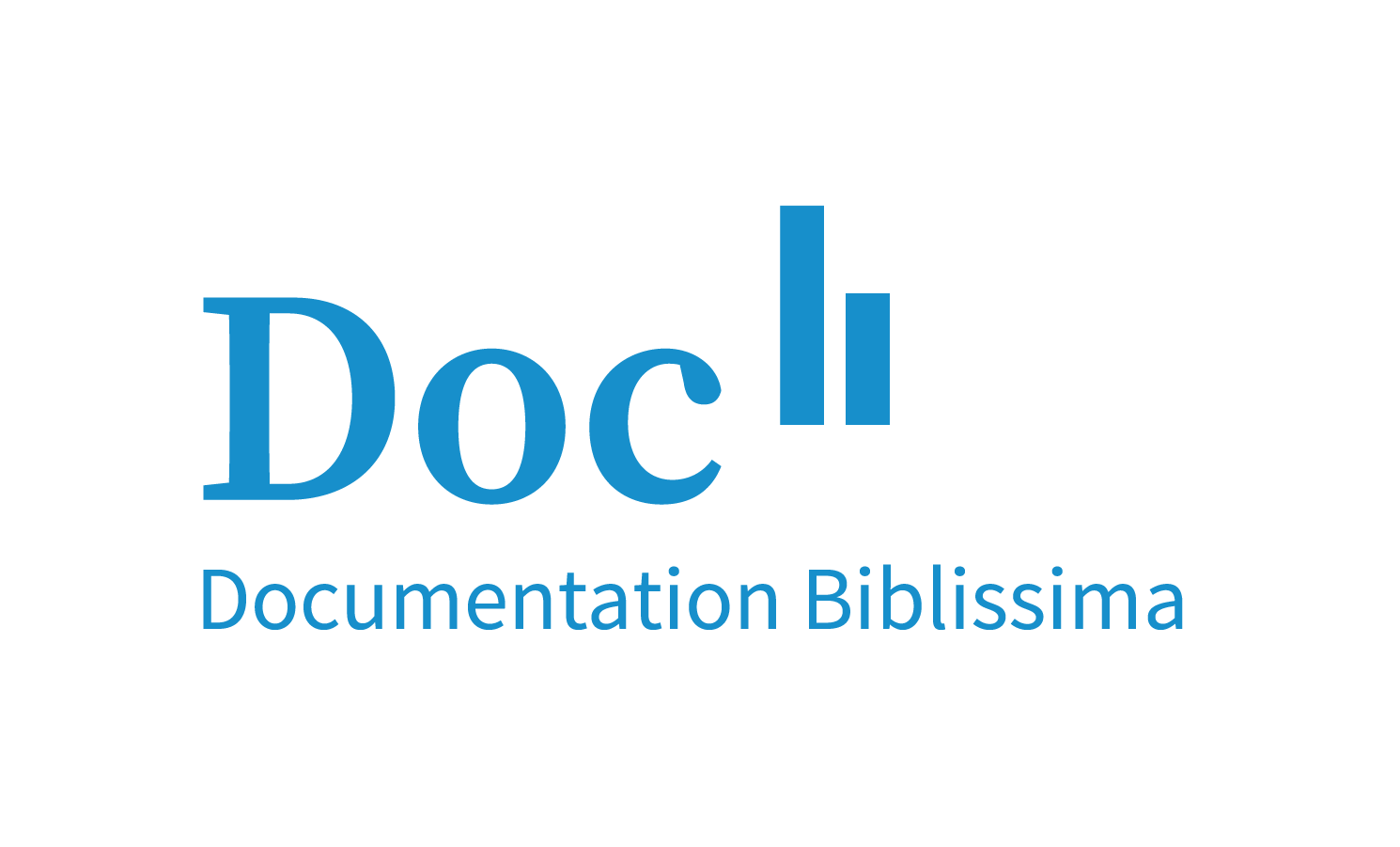 [Speaker Notes: One objective of biblissima is the creation of a portal. The slide shows the major components of this portal. …]
PROTOTYPE
- PostgreSQL
- Python
- RQL

- Virtuoso
- Used by data.bnf.fr   bp16.bnf.fr   reliures.bnf.fr
  www.fevis.fr andrebreton.fr  www.transdev-idf.com
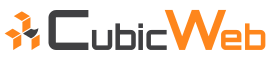 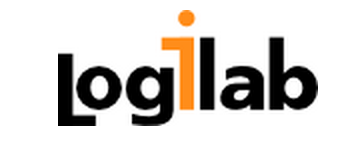 [Speaker Notes: At the present time a prototype exists and is under further development, …   The prototype is built on the CubicWeb engine by Logilab… a semantic web application.]
PROTOTYPE
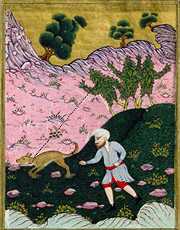 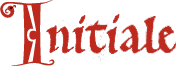 2000 manuscripts kept by 60 different institutions
Components (textual or artistic)
Grouping
Text
Associated Work
20 000  Illuminations
Descriptors
Captions
Artists
Localisation
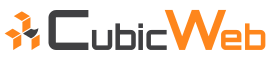 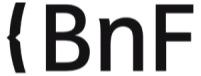 Autority files
150 identified works
Expression
Manifestation Singleton
in collaboration with IRHT, Caen etc.
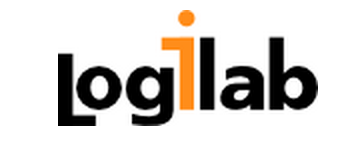 [Speaker Notes: The prototype is not only a technology demo but we already filled it with data from our partners. …]
PROTOTYPE
Exposure in RDF
CIDOC-CRM et FRBRoo compliant
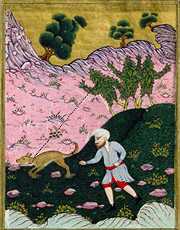 Reuse of data.bnf.fr URIs
record linkage : VIAF, GeoNames
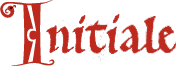 Definition of import format in XML
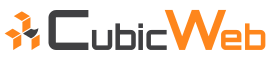 Vocabularies technical terms
Schema PostgreSQL
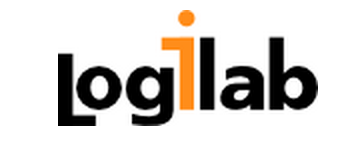 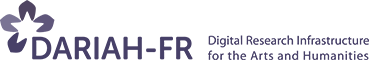 Thesaurus Biblissima
Spatial data
GINCO
[Speaker Notes: The data behind the prototype is RDF based, …]
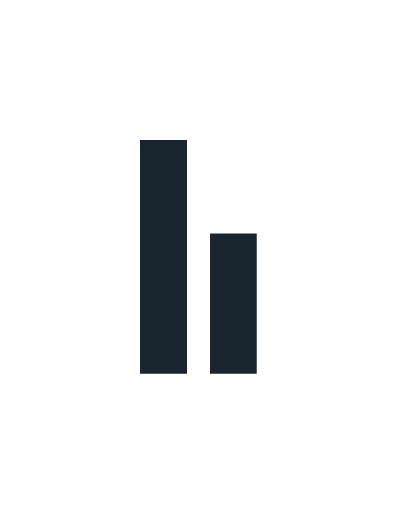 Exposure in RDF
<!-- 1. Manuscript Metadata Part A --> 
<rdf:Description rdf:about=“/id/Manuscript/{Base}/{idManuscript}"><rdf:type rdf:resource="bibma:Manuscript"/> Subclass of efrbroo:F4_Manifestation_Singleton                                <rdfs:label><!– manuscript name goes here --></rdfs:label><ecrm:P48_has_preferred_identifier rdf:resource=“/id/Shelfmark/{Base}/{idManuscript}”/> bibma:Shelfmark     <ecrm:P50_has_current_keeper rdf:resource=”#foaf:Organization”/> ecrm:E40_Legal_Body <efrbroo:R31i_has_reproduction rdf:resource="http://bvmm.irht.cnrs.fr/consult/consult.php?reproductionId=7725"/> bibma:Digital_Surrogate
<ecrm:P70i_is_documented_in rdf:resource=”EADC:D35A11035"/> ecrm:E31_Document;bibma:Record <ecrm:P46_is_composed_of rdf:resource=“/id/Component/{Base}/{idManuscript}/{idComponent}"/>
 							bibma:Component
<ecrm:P46i_forms_part_of><!– URI group goes here, if manuscript is a member of a group -->                      </ecrm:P46i_forms_part_of> bibma:Manuscript
[Speaker Notes: Let‘s have a more detailed look at the RDF data,…]
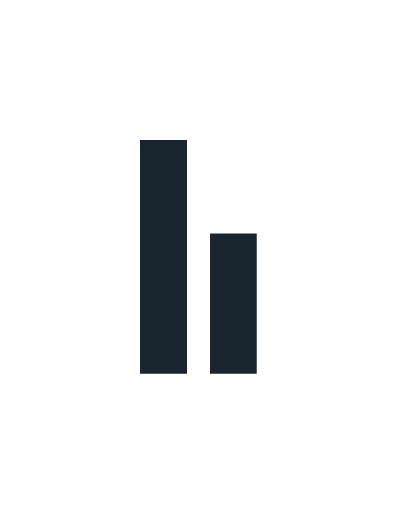 Exposure in RDF
<!– 1. Manuscript Metadata Part B --> 
<ecrm:P43_has_dimension> bibma:has_extent ?                                                        <ecrm:E54_Dimensions> bibma:Extent ?                                                            <ecrm:P90_has_value><!-- number of folios goes here --></ecrm:P90_has_value>                <ecrm:P91_has_unit>f.</ecrm:P91_has_unit> </ecrm:E54_Dimensions> </ecrm:P43_has_dimension>        
<ecrm:P43_has_dimension> bibma:has_format ?                                      <ecrm:E54_Dimensions> bibma:Format  ?                                               <ecrm:P90_has_value><!-- height and width goes here --></ecrm:P90_has_value>                <ecrm:P91_has_unit>mm</ecrm:P91_has_unit></ecrm:E54_Dimensions>                                                                                                                   </ecrm:P43_has_dimension></rdf:Description>
[Speaker Notes: Here is another example, showing ….
Looking forward to the teaching session tomorrow morning , looking forward to learn more about how to create an extension]
The « Cluster »
11 
Catalogues Repositories
3 
Digital Libraries
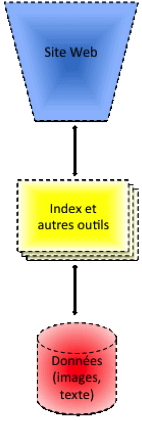 30+
Specialised Data Bases
8
Corpora of Electronic Editions
[Speaker Notes: What have we achieved so far? We build a prototype that gives access to …]
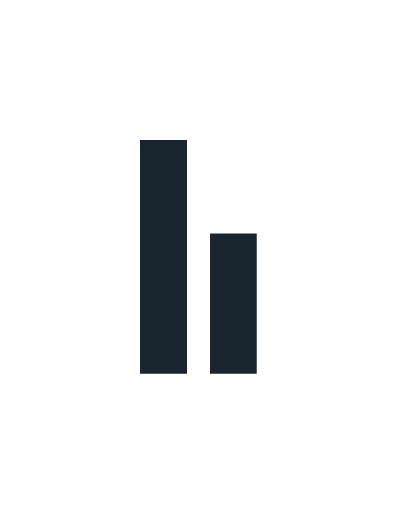 Next Steps - Data Integration
former owner / former shelfmarks

other features (provenance marks)

inventories and sales catalogues

digital editions

integration of incunabulas
[Speaker Notes: Having built the foundation, the next steps in data integration are (could be)…

is a copy ot]
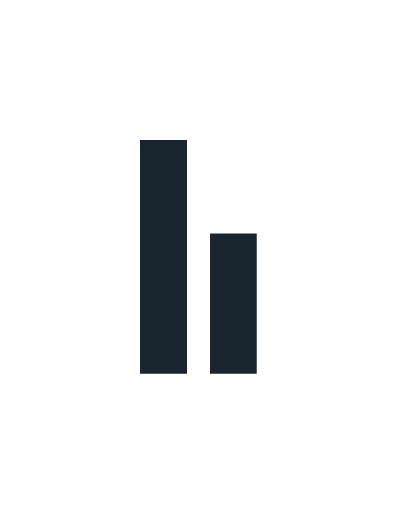 Next Steps - Access Point Data
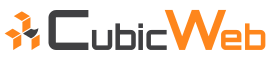 more data

integration of roles and related objects in the pages of persons
integration of related expressions and manuscripts in the pages of works
focus on expressions
[Speaker Notes: From the perspective of Access Point data, the next steps are, …]
Live Demo
Rome (Italie)

titus livius, ab urbe condita

Présentation du livre

descriptions des côtes et îles de la méditerranée

Saint-Denis (Seine-Saint-Denis, France)
[Speaker Notes: Finally I‘d like To give you an impression of the prototype by doing a live demo.  

deadlock]
MERCI
Pauline Charbonnier   
Eduard Frunzeanu  
 Marie Muffat
Doudou Dieye
Régis Robineau (frames Mirador)

Adrien di Mascio   Logilab
Nürnberg 19 May 2015 - Stefanie Gehrke – contact : stefanie.gehrke@biblissima-condorcet.fr